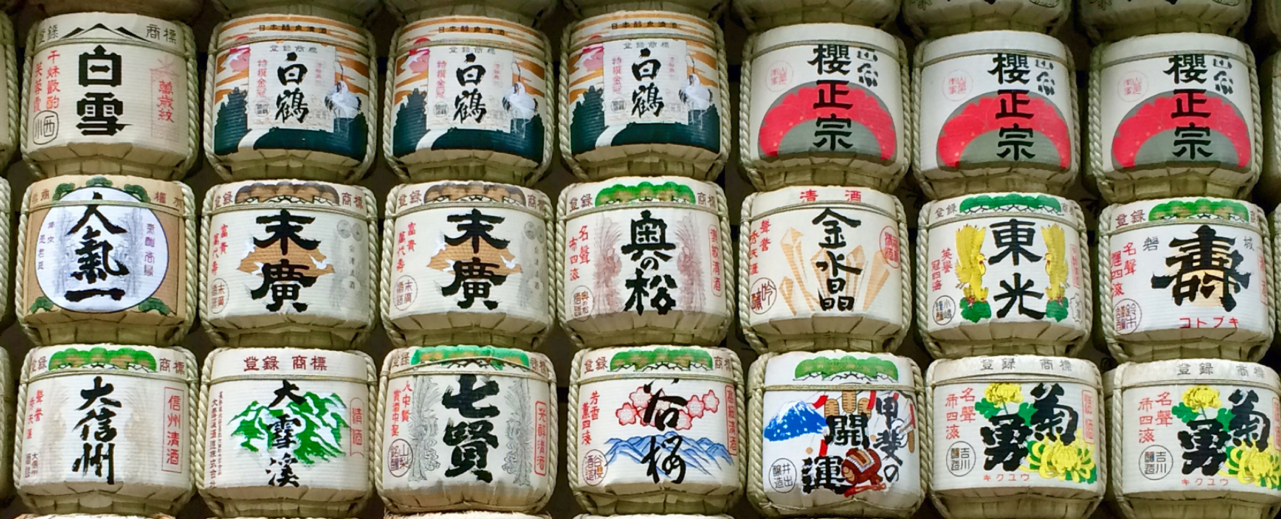 Sake Masterclass
Peter Kupers 

WSET level 3 in sake – Japan Sommelier Association Sake diploma holder
https://kanpai.eu – info@kanpai.eu 
     @PeterKupers
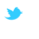 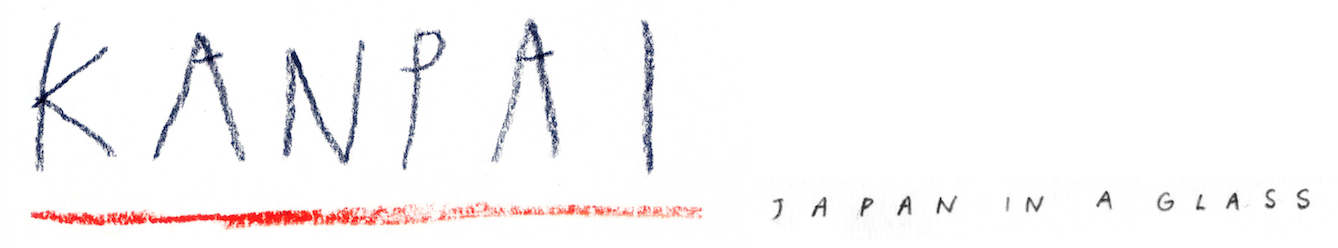 Wat is sake?
Sake is geen sterke drank; het eindproduct is niet gedistilleerd

Sake is geen bier; het converteren van zetmeel naar suiker gebeurt bij bier door het mouten van granen sake-rijst bevat echter geen kiem

Sake is geen wijn; rijst bevat geen rechtstreeks vergistbare suikers, in tegenstelling tot druiven
🍺
Gisting
Gerst
Suikerconversie
🍷
Druiven
Gisting
🍶
Gestoomde rijst
Suikerconversie en Gisting
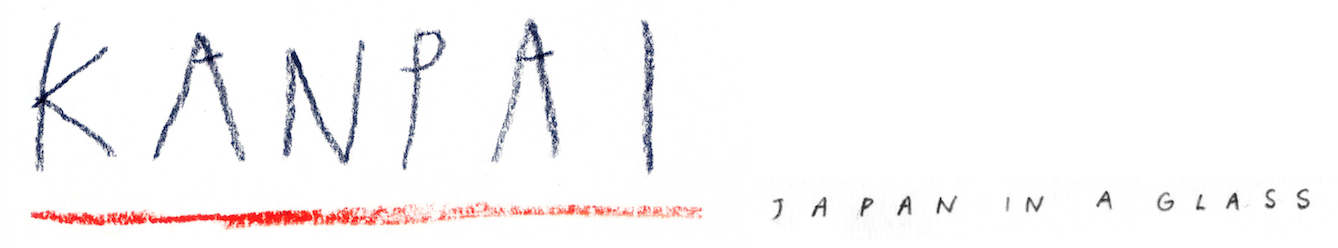 De aromatische complexiteit van sake
abrikoos
perzik
banaan
mango
appel
peer
meloen
humus
karamel
koffie
hazelnoot
walnoot
honing
gedroogd fruit
champignons
bouillon
koji
aarde
soja
kersenbloesem
jasmijn
rozen
witte bloemen
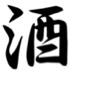 gras
munt
ceder
asperges
kool
kruidnagel
muskaat
peper
venkel
melk
kaas
yoghurt
room
gestoomde rijst
graan
havermout
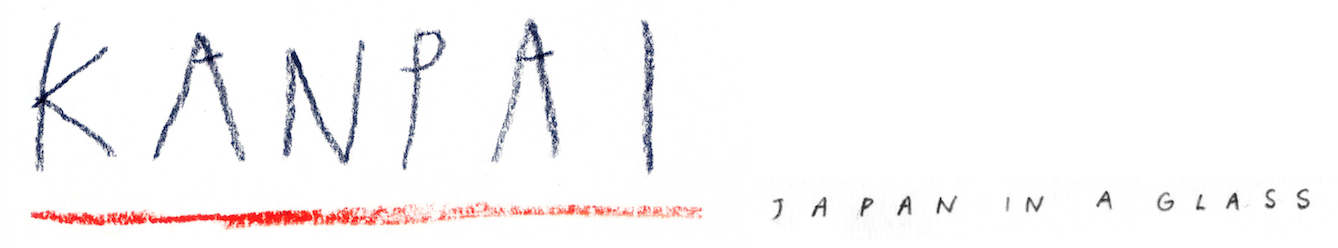 Sake-stijlen
Rijk
Junmai
Junmai Ginjo
Kimoto
Koshu
Kijoshu
Smaakintensiteit
Aromatische intensiteit
Uitgesproken
Genuanceerd
Nama
Honjozo
Futushu
Ginjo
Daiginjo
Junmai Daiginjo
Clean
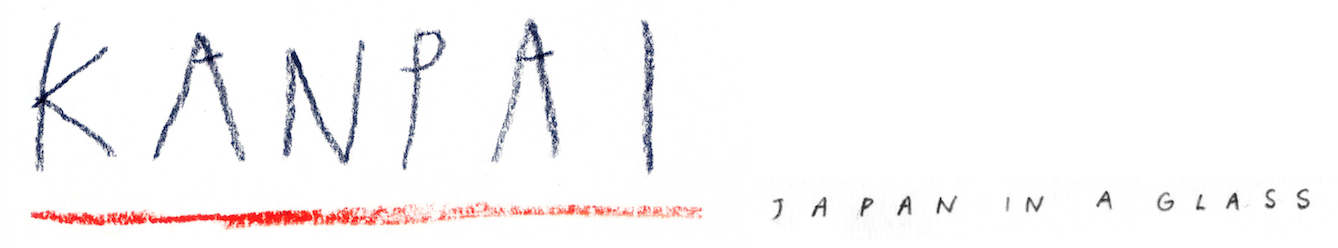 Asahara - Sayori
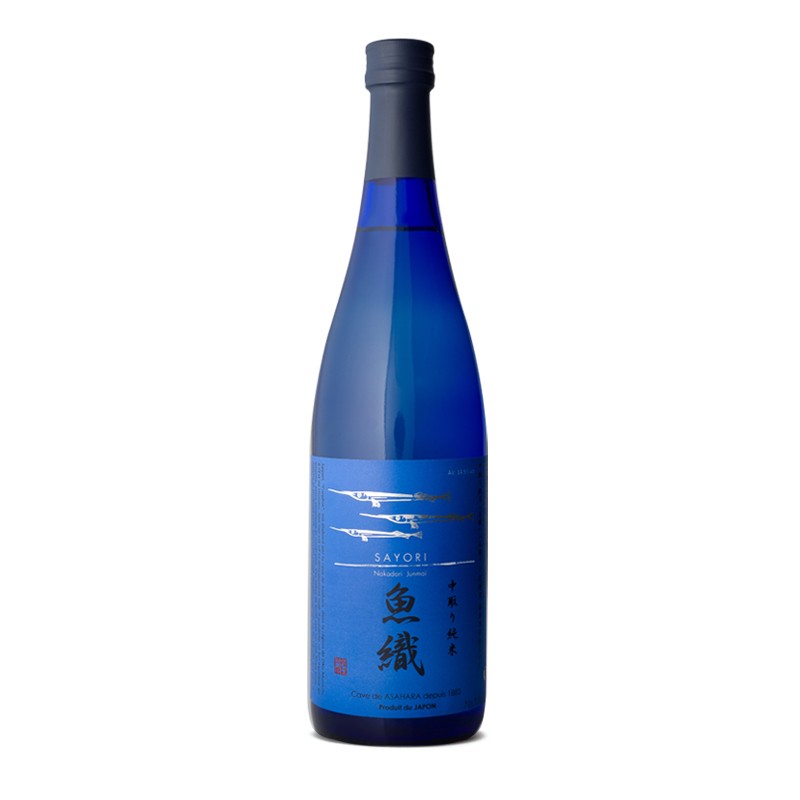 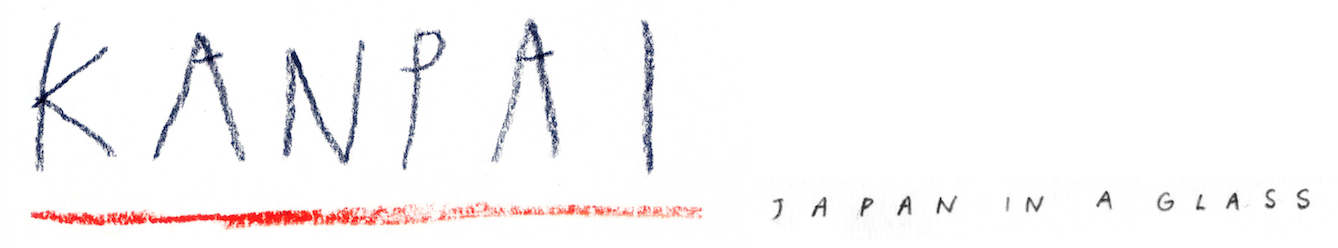 De ingrediënten van sake - rijst
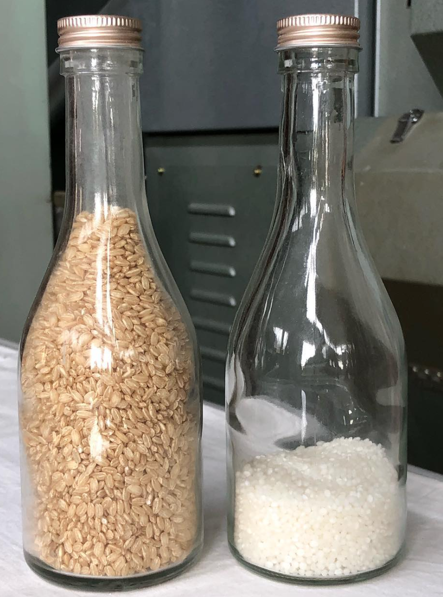 Tafelrijst kan in principe worden gebruikt, maar voor premiumsake gaat de voorkeur uit naar ’sakemai’, rijstsoorten die speciaal worden gecultiveerd voor de productie van sake

Voordelen zijn onder andere:
Minder voedingsstoffen (belangrijk tijdens de gisting)
Een grote, stevige kern
Absorptievermogen

Focus op de essentie van de rijst: de zetmeelkern  Deze is enkel toegankelijk na het wegpolijsten van de buitenlagen
bruine rijst
60% Seimaibuai
50% Seimaibuai
40% Seimaibuai
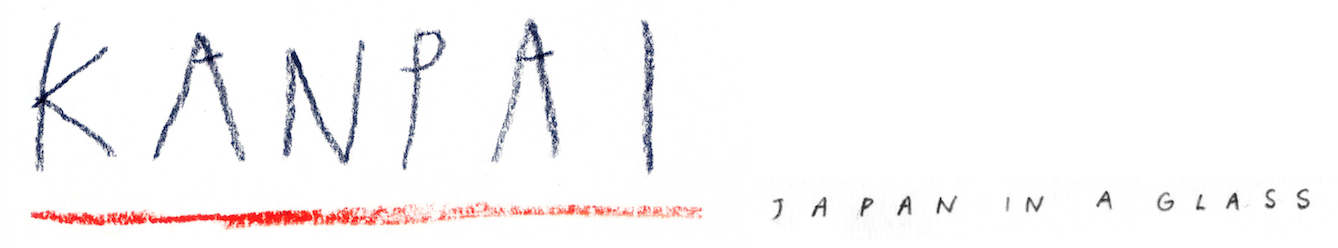 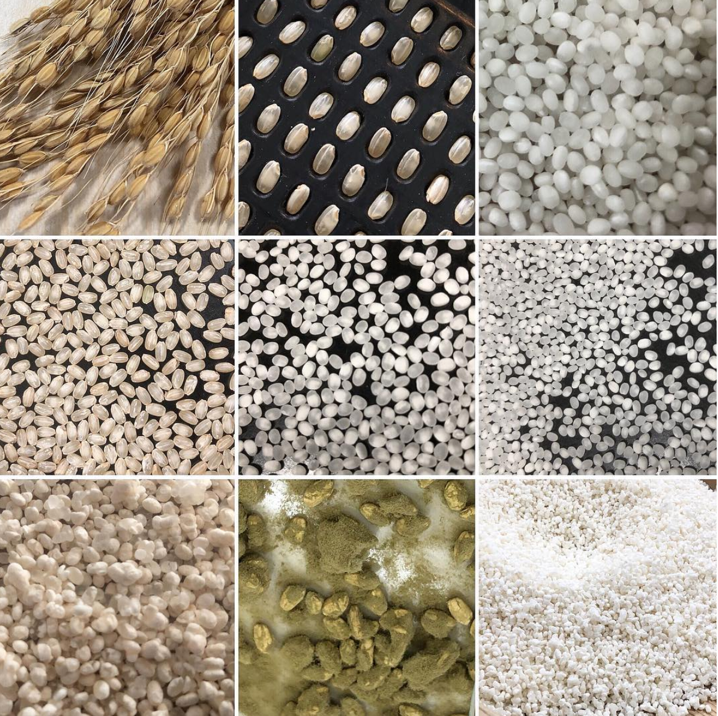 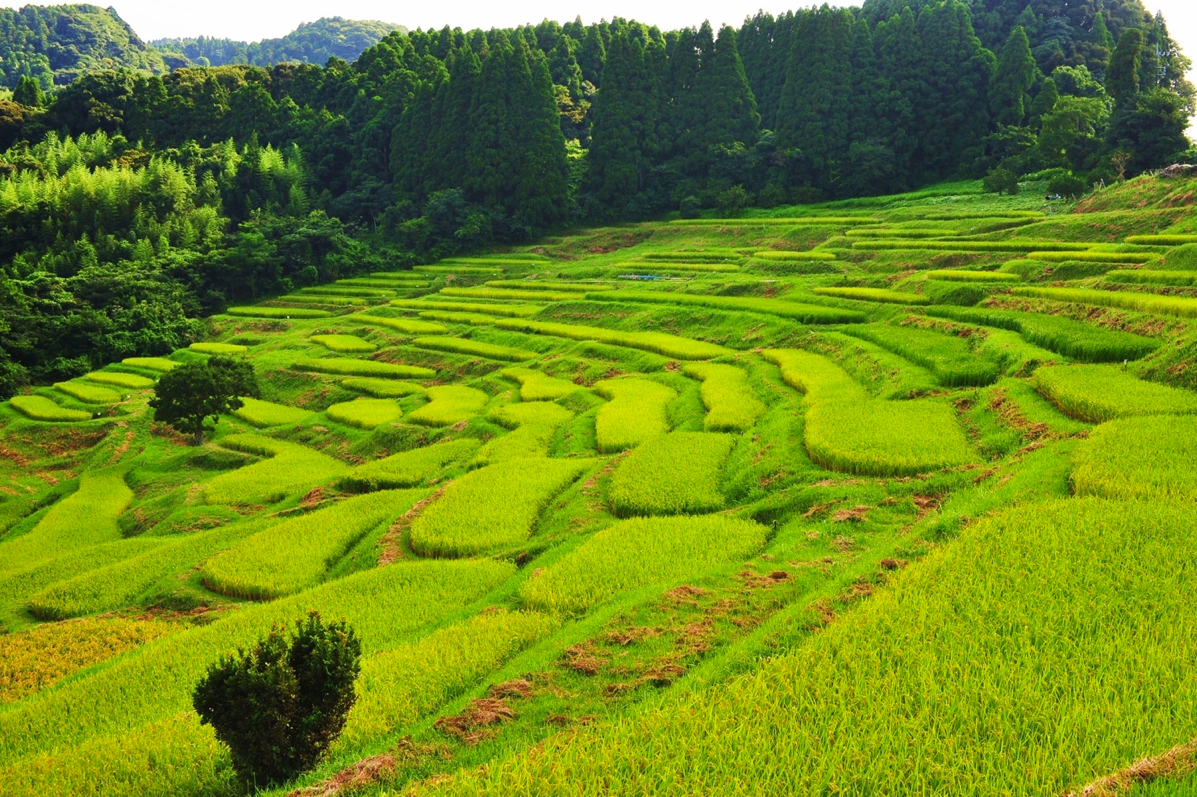 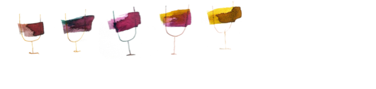 De ingrediënten van sake: rijst
Chiba-ken
Amabuki - rosé
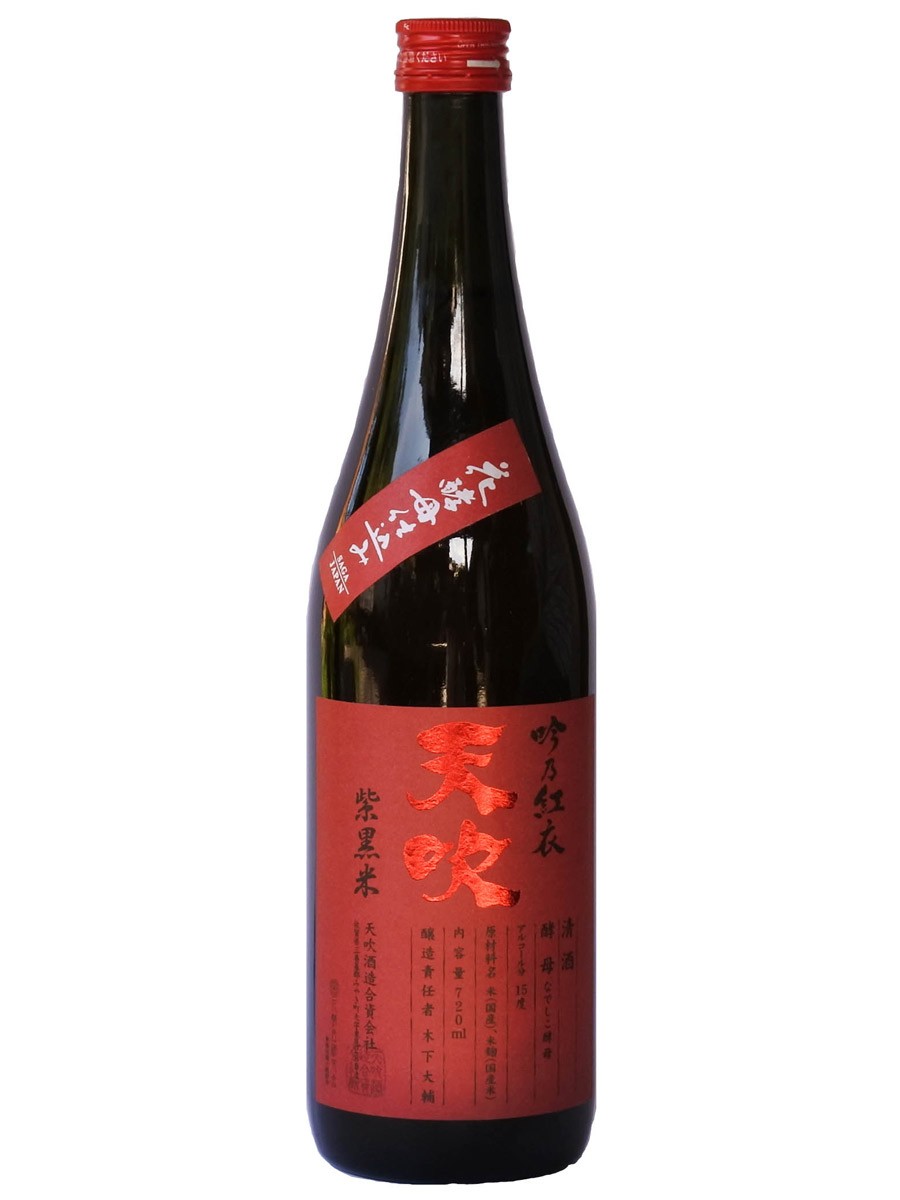 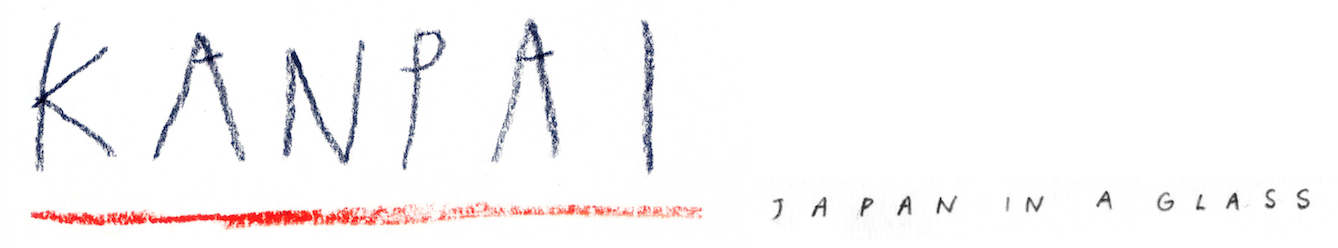 Het polijsten van rijst
Doel: de buitenste lagen rond de rijstkorrel verwijderen

Invloed op de sake

Hoe meer je verwijdert van de rijstkorrel, hoe minder voedingstoffen dat deze nog zal bevatten naast zetmeel

Dit heeft een belangrijke impact op de gisting (hoe meer voedingsstoffen aanwezig, hoe korter en krachtiger de gisting)

Duurtijd

10 uur voor 70% seimaibuai

45 uur voor 50% seimaibuai
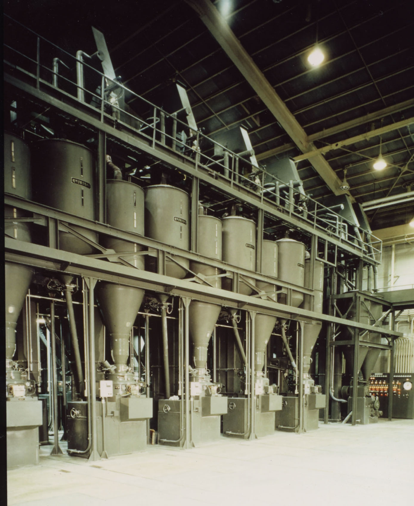 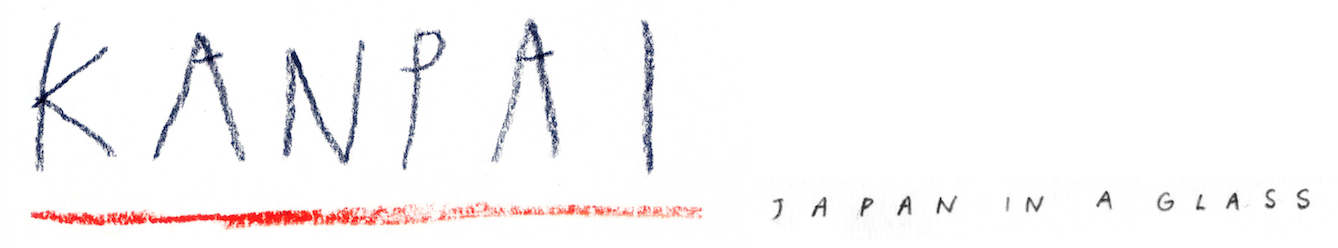 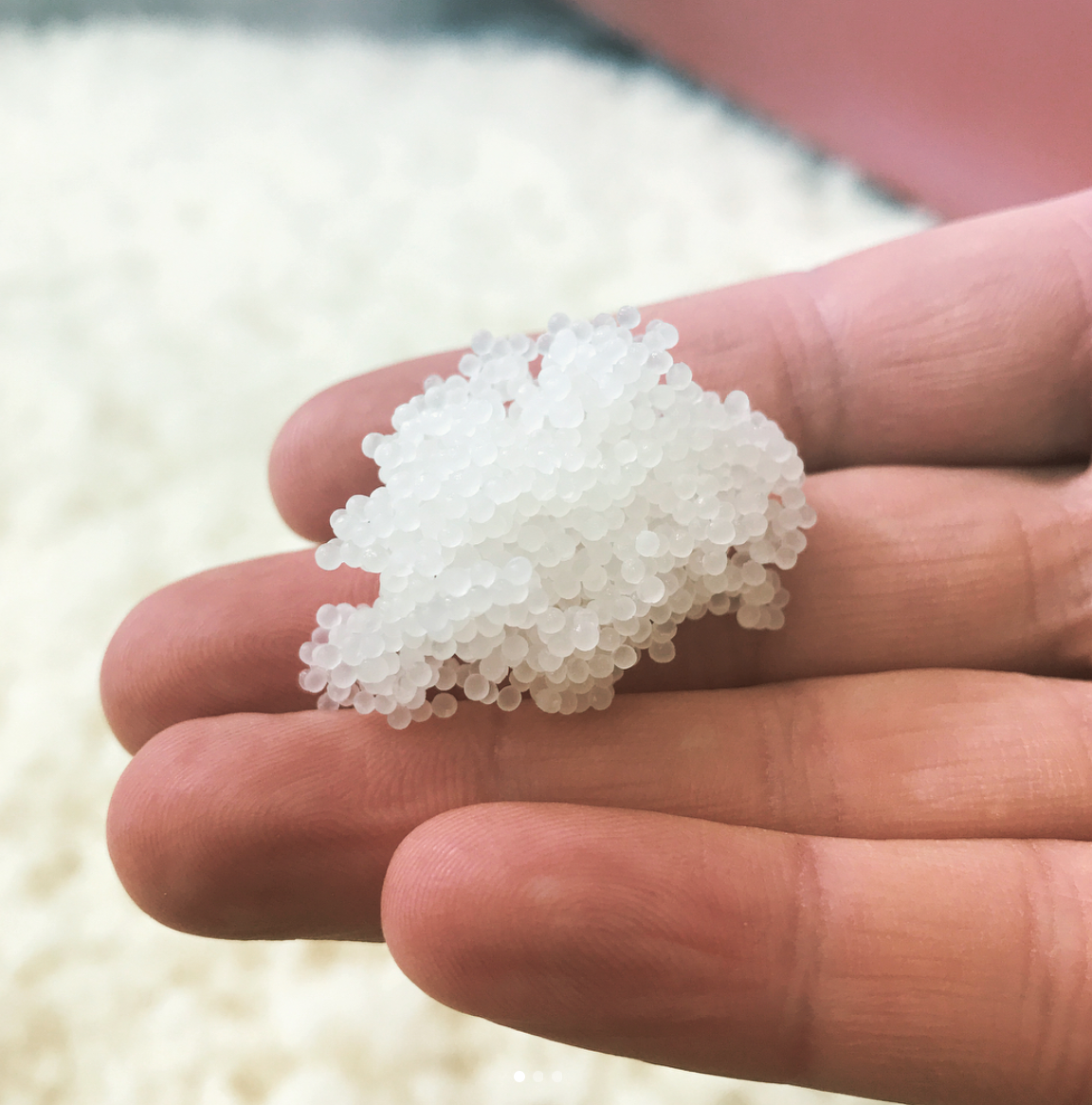 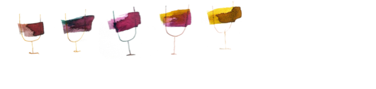 De ingrediënten van sake: rijst
Chiba-ken
De klassering van premium sake
純米大吟醸
Junmai Daiginjo
seimaibuai <50%
fruitig en floraal
zeer verfijnde indruk
大吟醸
Daiginjo
seimaibuai <50%
fruitig en floraal
meer aromatische intensiteit
6%
4%
Junmai Ginjo
seimaibuai <70%
fruitig en floraal
milder dan Daiginjo
純米吟醸
吟醸
Ginjo
seimaibuai <60%
fruitig, aromatisch
clean
10%
11%
Junmai
seimaibuai niet vastgelegd
gaat meer naar rijst-lactische
純米
Honjozo
seimaibuai <70%
allround sake
本醸造
69%
Non-premium sake
普通酒
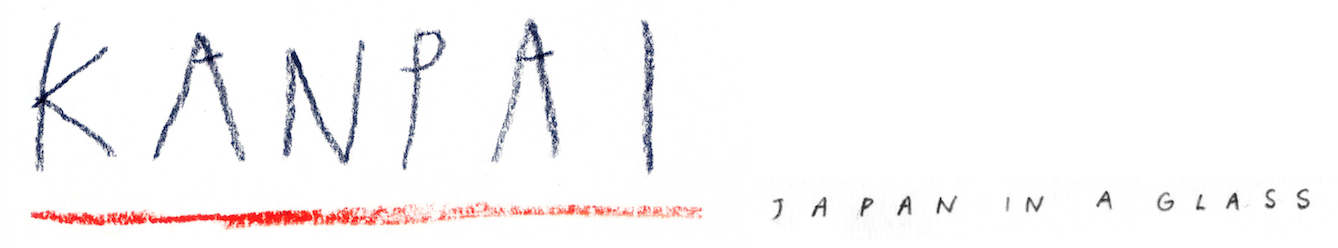 De productie van sake: het wassen van de rijst
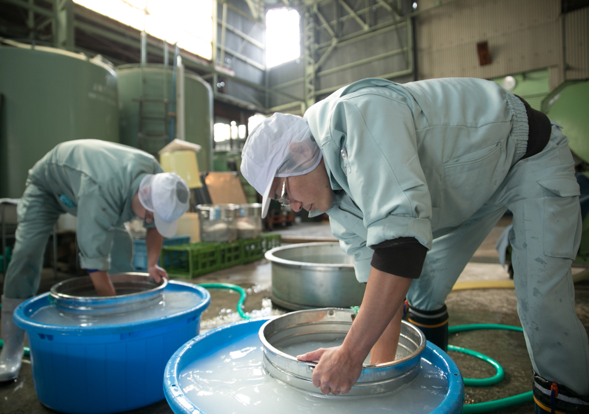 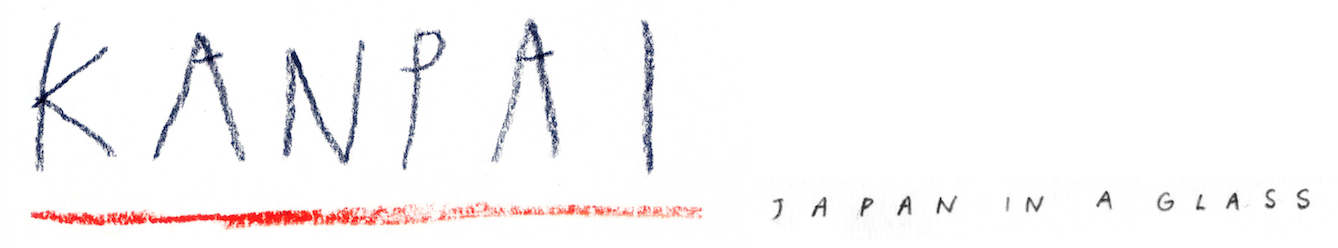 Ninki – Gold Label
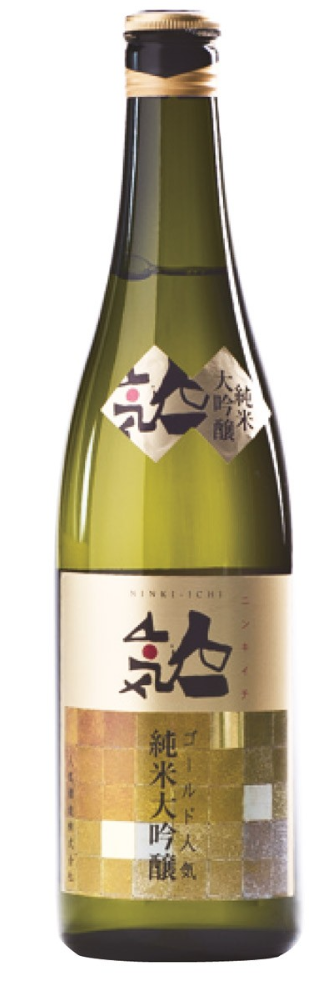 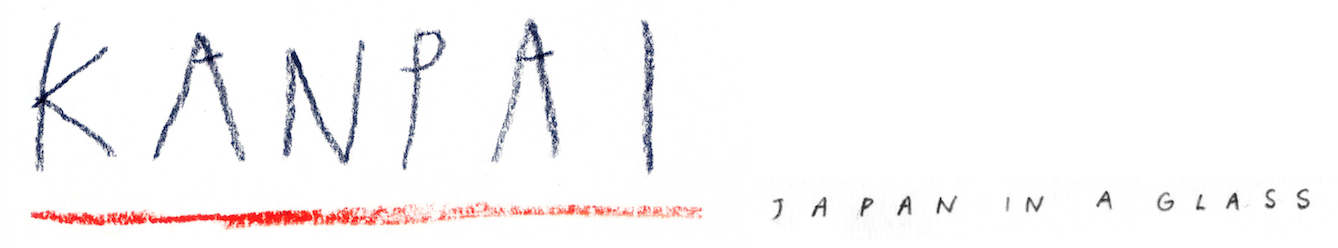 De productie van sake: stomen van de rijst
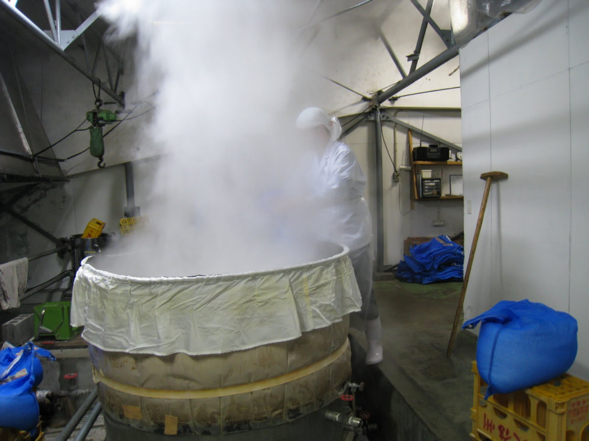 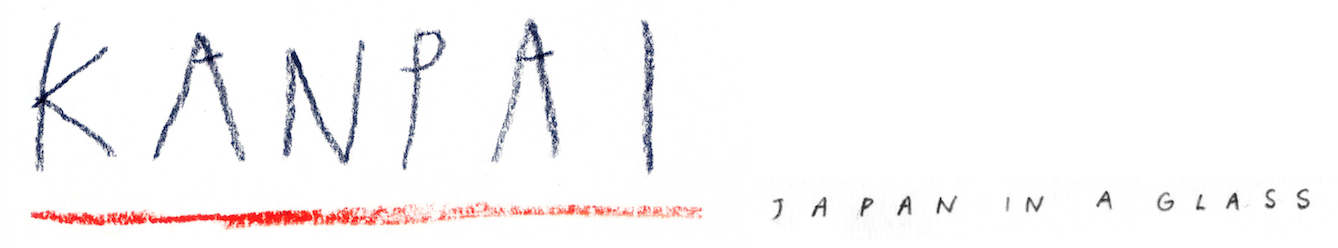 De productie van sake: koji
Koji-kin = aspergillus oryzae = familie van schimmels

Wordt naast de productie van sake ook gebruikt voor gefermenteerde voeding: miso, sojasaus, etc.

Drie soorten: wit, zwart en geel

Koji-kin wordt uitgestrooid over gestoomde rijst om deze te converteren naar Koji-rijst.

Tijdens dit proces komen er enzymen vrij die het zetmeel in de rijst zullen converteren naar glucose, wat dan weer tijdens de gisting kan worden omgezet naar alcohol
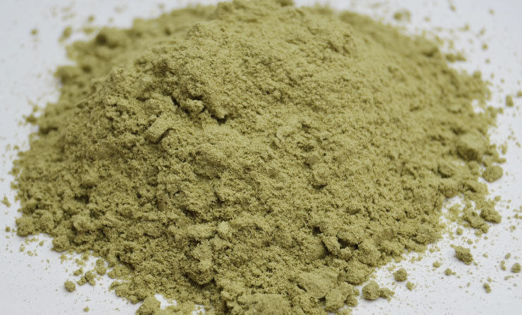 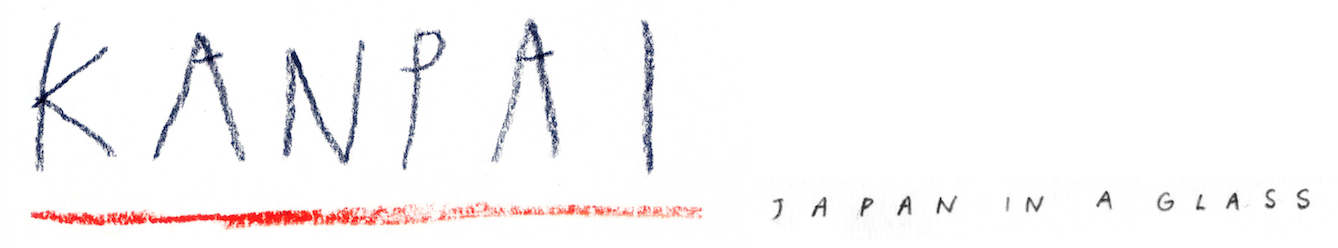 Ikekame – Turtle Black
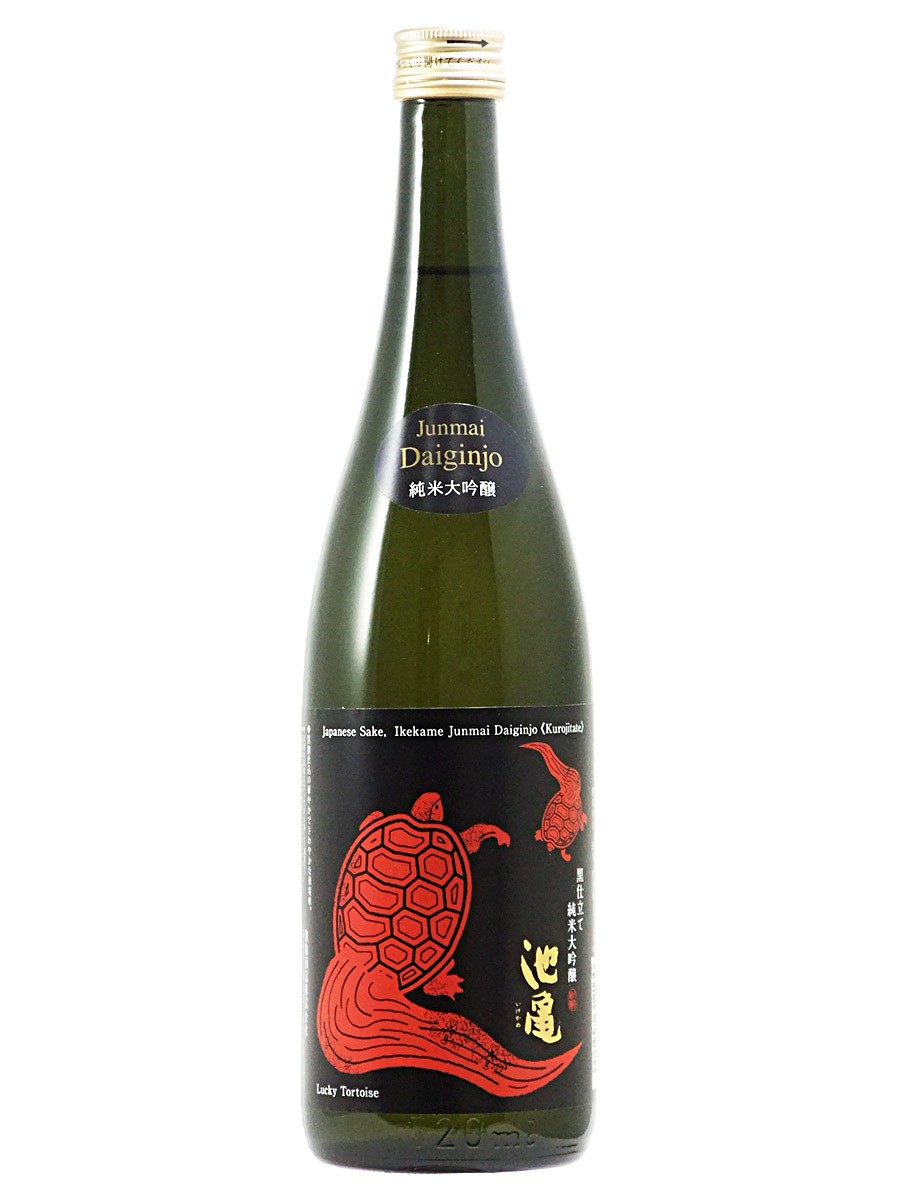 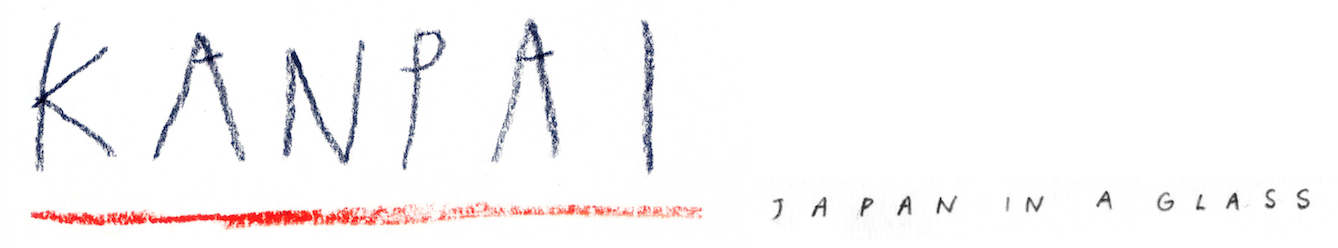 De productie van sake: koji
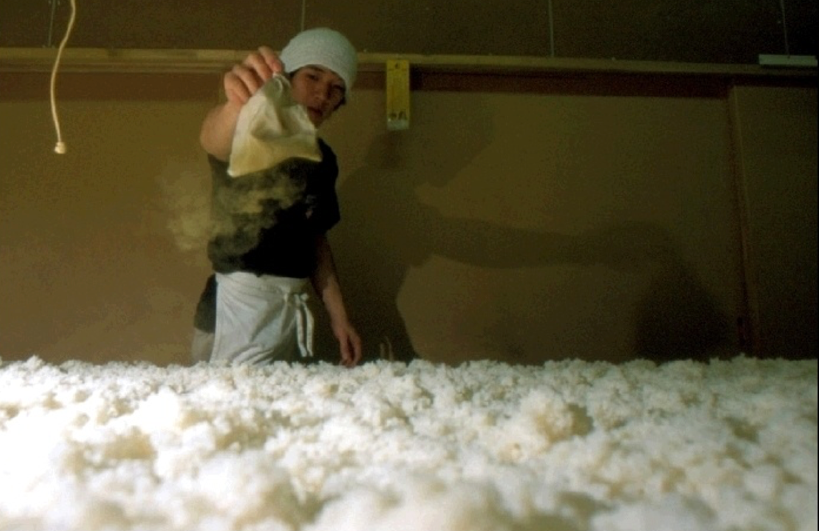 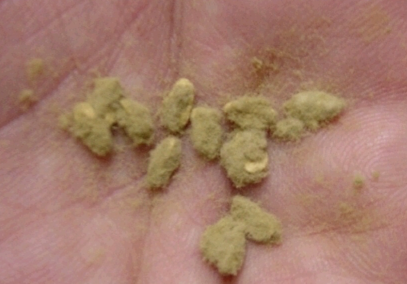 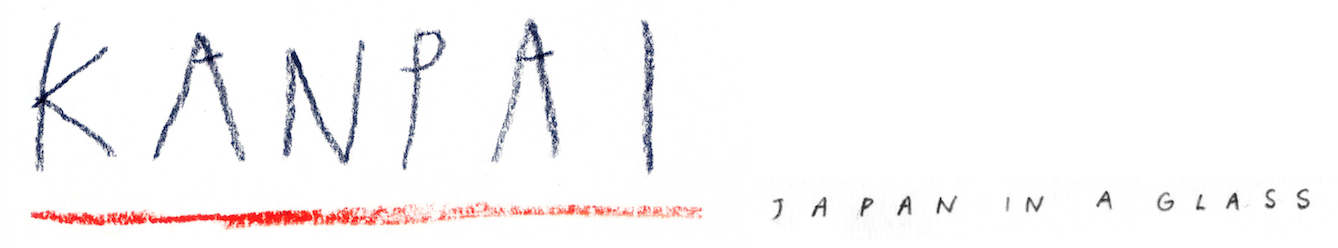 De productie van sake: koji
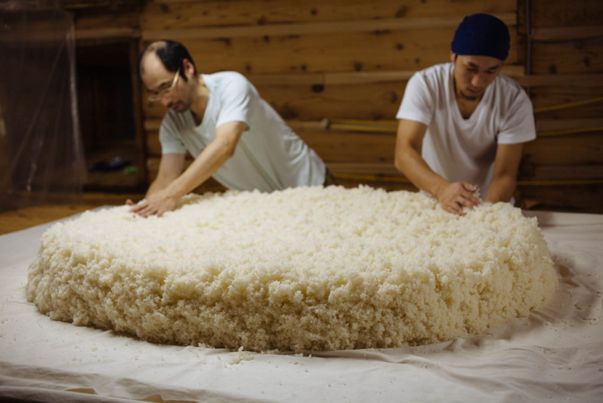 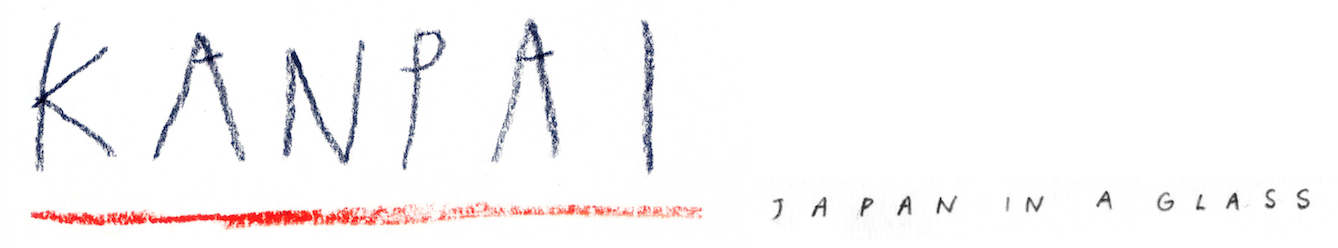 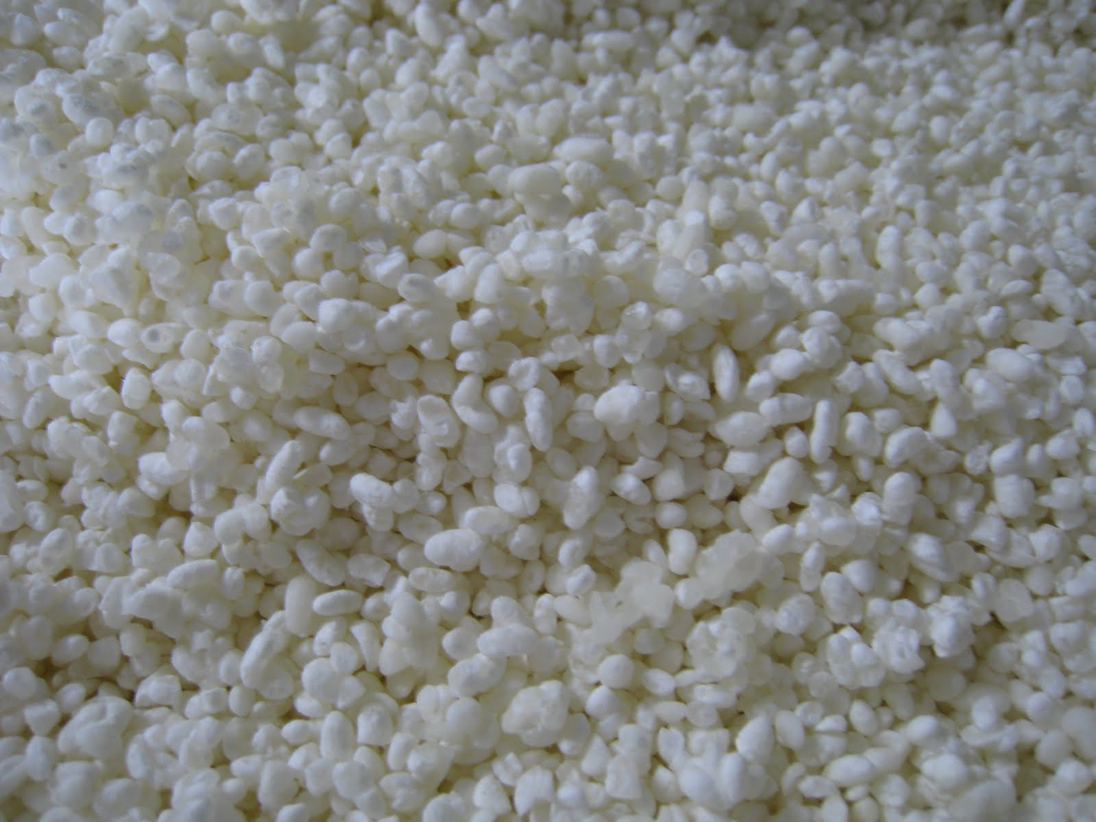 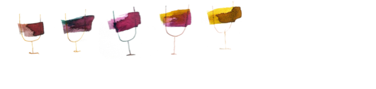 De ingrediënten van sake: koji
De productie van sake: gisten
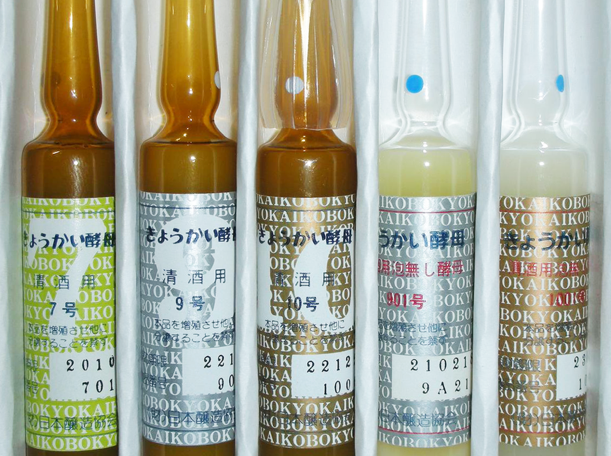 De gisten spelen een sleutelrol in de productie van sake omdat ze:
suiker converteren naar alcohol
bijdragen aan de ontwikkeling van aroma’s
oa. zuren en andere organische componenten creëren

Voornamelijk gebruik van cultuurgisten, ofwel in de brouwerij zelf ontwikkelde gisten
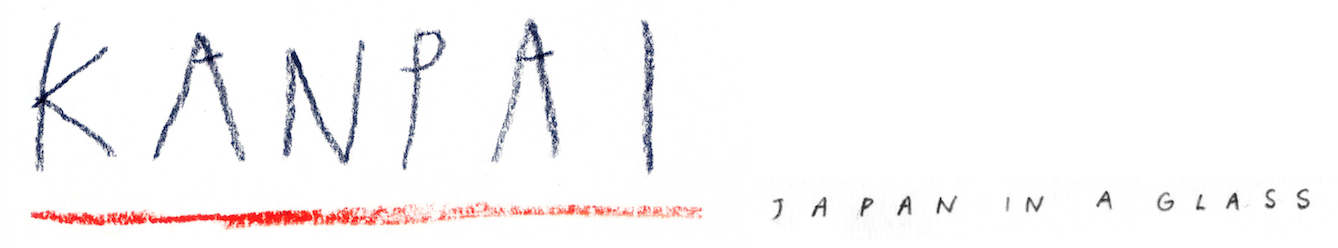 Hatsumago – Kimoto Junmai
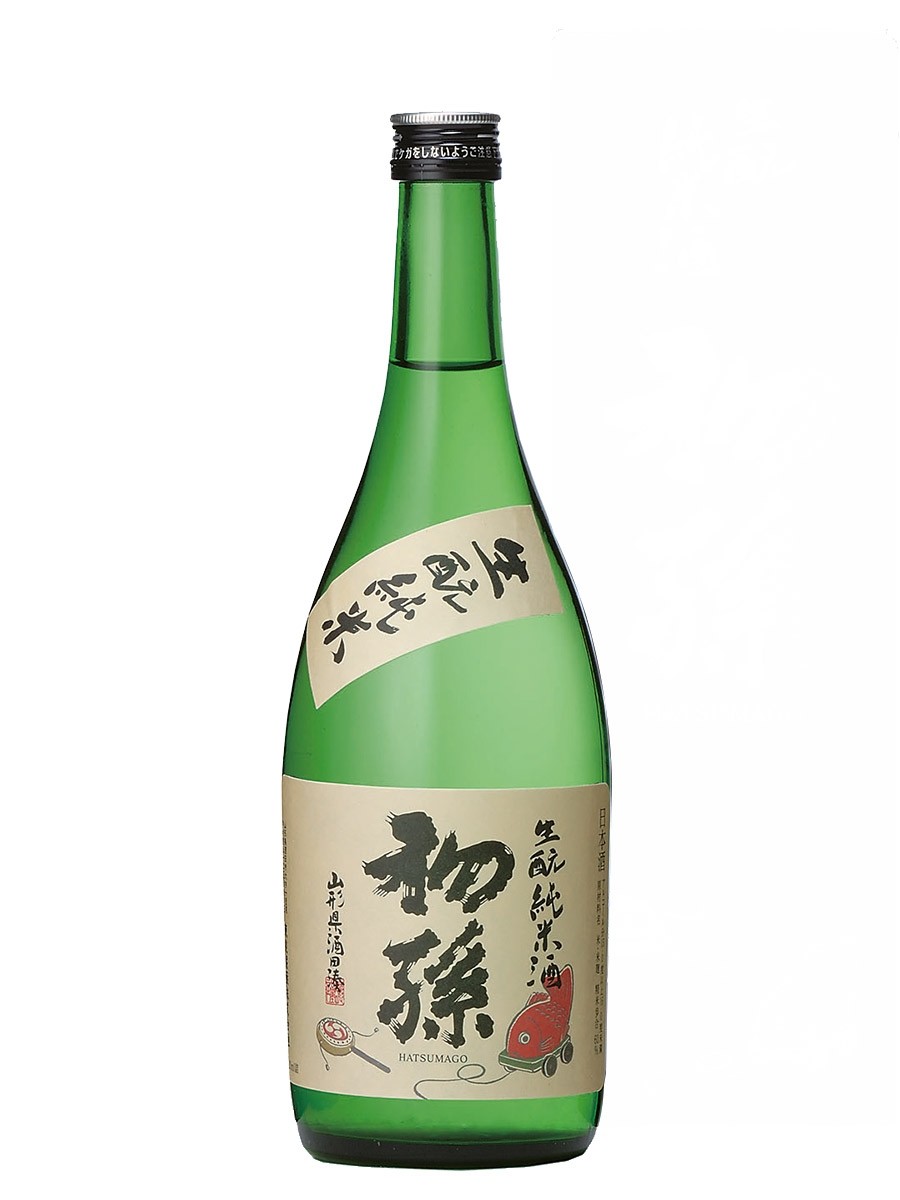 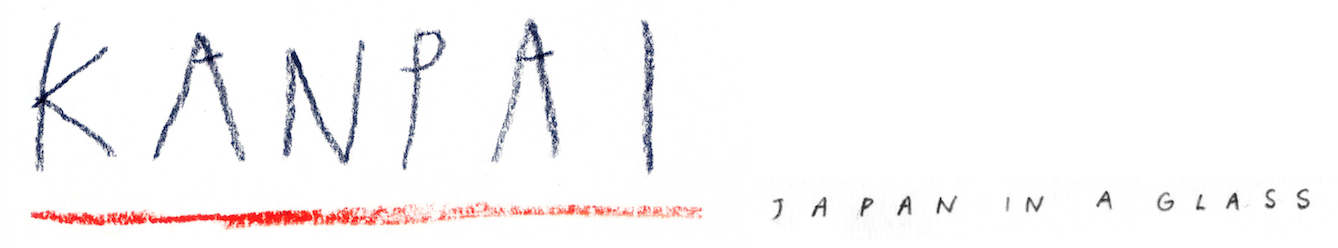 De productie van sake: shubo
Doel: Het creëren van een  pied de cuve op basis van koji, gestoomde rijst en water om de gisting voor te bereiden

Sokujomoto – melkzuur wordt aan de pied de cuve toegevoegd en de temperatuur wordt verhoogd tot 20-25°

Kimoto – er wordt geen melkzuur toegevoegd, maar door het startermengsel met houten palen tot een pasta te pletten bij temperaturen van 6-7°, om natuurlijke melkzuurbacteriën de kans te geven bescherming te bieden

Yamahai – gelijkaardig aan Kimoto, maar hier wordt eerst een mengsel van koji en water gemaakt, later pas wordt hier gestoomde rijst aan toegevoegd.
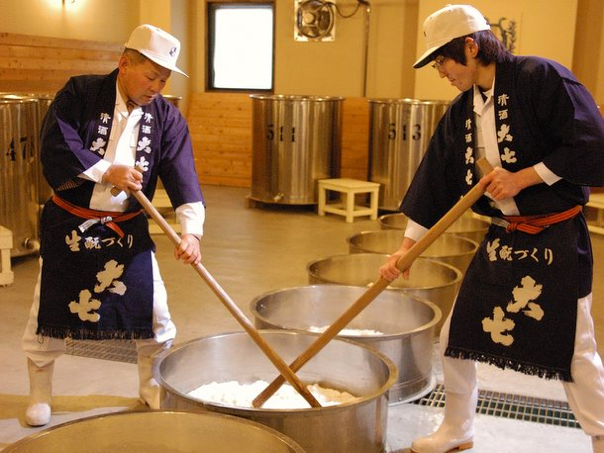 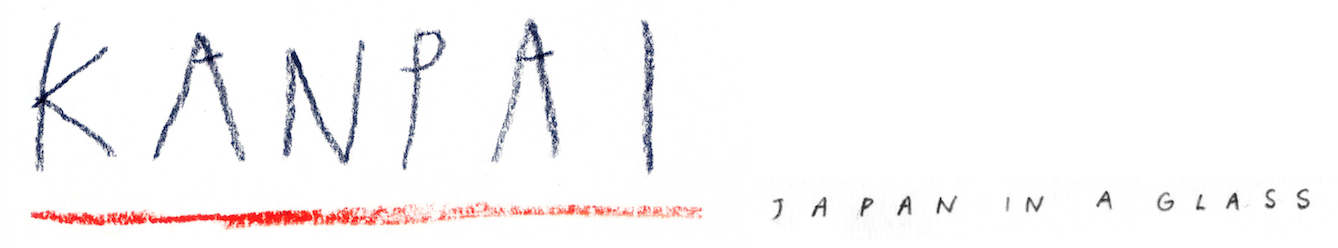 De productie van sake: de gisting
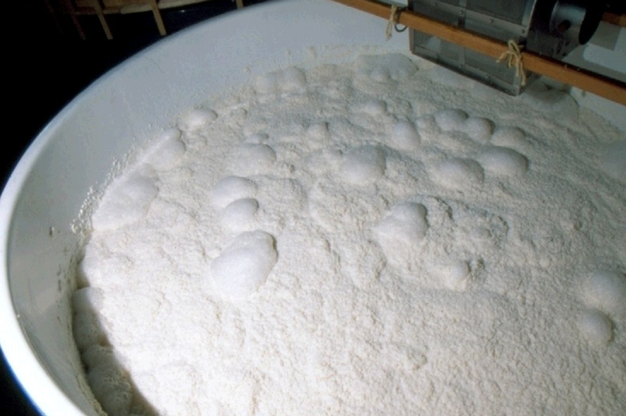 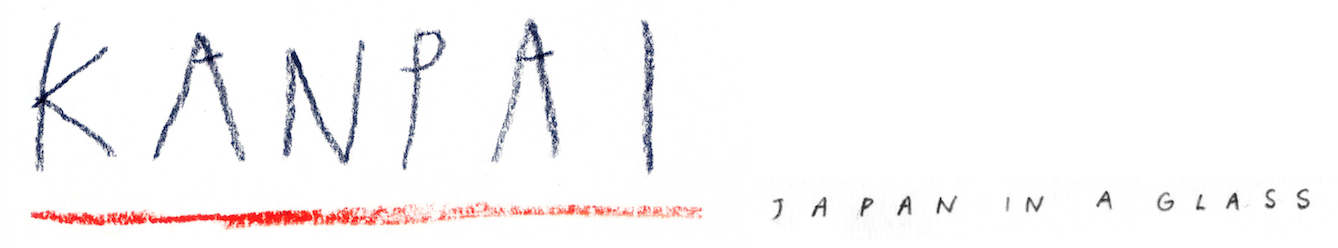 De productie van sake: het persen
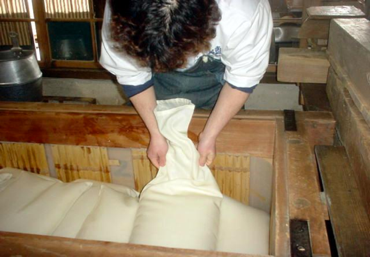 Gisting wordt stilgelegd door de temperatuur te laten zakken tot 3°-5°

In dit stadium kan neutrale gedistilleerde alcohol worden toegevoegd (Honjozo)
Grotere aromatische expressie
Zachter in smaak
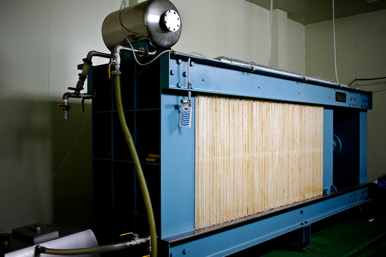 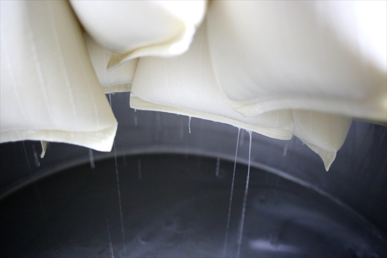 Yabuta-shibori
Fune-shibori
Fukuro-shibori
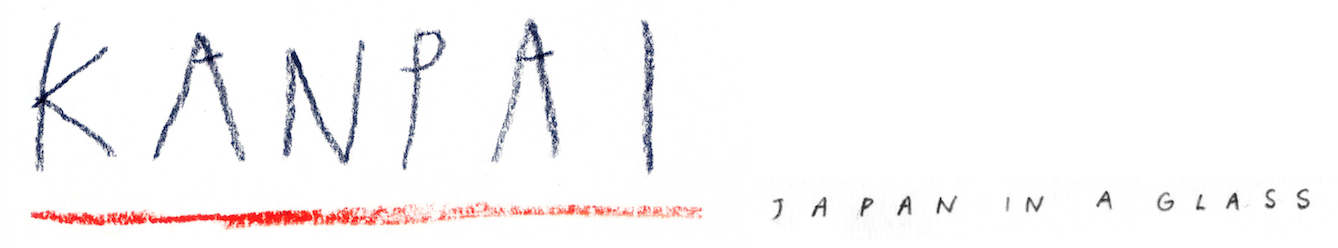 De productie van sake: finishing touches
De sake kan worden gefilterd om kleur en ongewenste aroma’s of smaken te verwijderen
Dit wordt quasi-exclusief met houtskool gedaan
	indien dit niet wordt gedaan = muroka

Nodig omdat sake te weinig zuren bevat die tegen bacteriële besmetting kunnen beschermen, en er geen sulfiet mag worden gebruikt
de meeste sake wordt tweemaal gepasteuriseerd (na filtering en net voor botteling)
	indien dit niet wordt gedaan = nama

Tenslotte wordt het alcoholpercentage gecontroleerd door de toevoeging van water (1-2% verschil)
	indien dit niet wordt gedaan = genshu
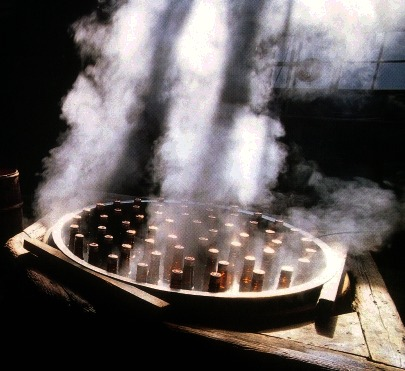 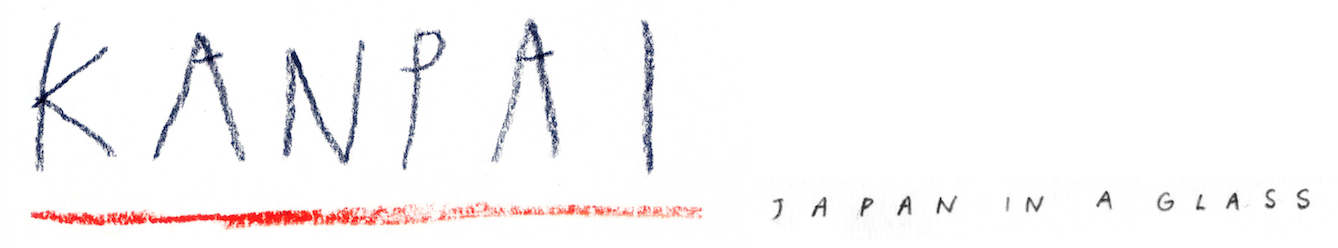 Sogen - Kenzan
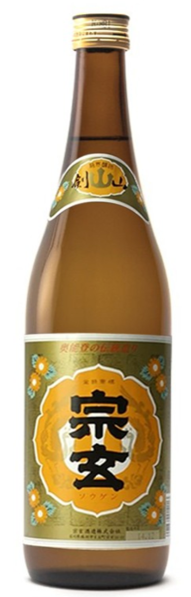 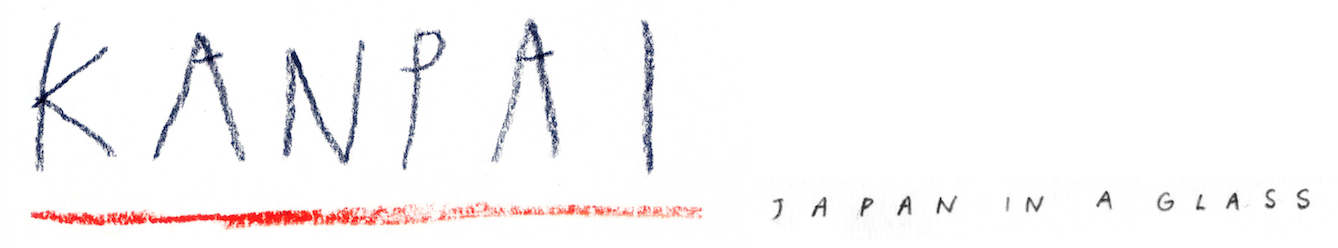 De context van sake: van aperitief tot digestief
日本酒は料理を選ばない
Sake bevat vrij hoge dosissen aminozuren, wat de indruk van hartigheid, umami en smaakintensiteit versterkt
Daarnaast is de indruk van zuren klein vanwege de residuele suiker en de sake smaakt dan zachter en is beter in evenwicht te houden met eten

Veralgemeningen
Zoek naar een zwaarte-evenwicht tussen sake en het gerecht
Naar het fruit gerichte ginjo of daiginjo is eerder een aperitief of een begeleider van zachte smaken
Frisse sake, namazake, gaat goed met vettig eten zoals tempura
Aardse, intense sake zoals Kimoto of Yamahai gaat eerder met vlees, gevogelte of zelfs wild
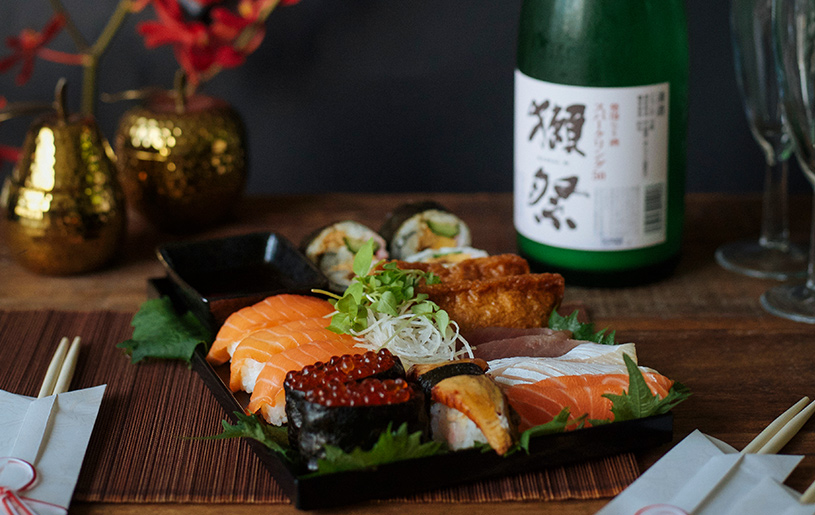 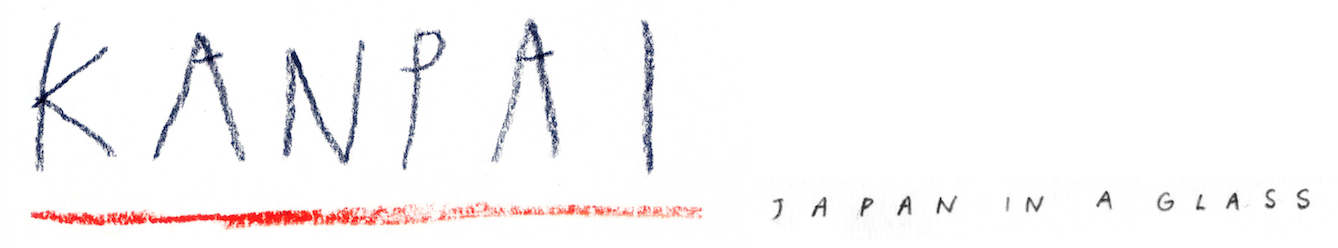 De context van sake: van aperitief tot digestief
Umami ‘de vijfde smaak’
Niet enkel Japans; ook te vinden in bvb. Parmezaanse kaas, gedroogd vlees, vissaus
In de Japanse keuken wel sterk vertegenwoordigd door het gebruik van gepekelde of gefermenteerde producten
Kan heel interessant zijn om te combineren met sakes die ook een zeker umamigehalte hebben
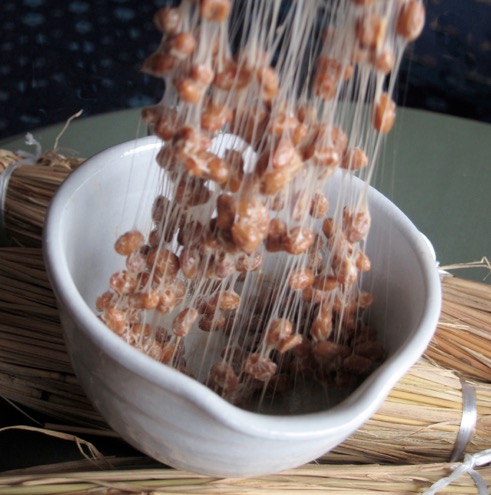 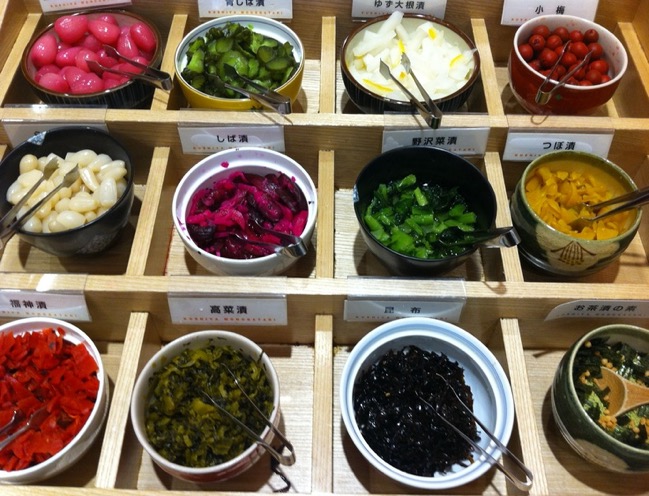 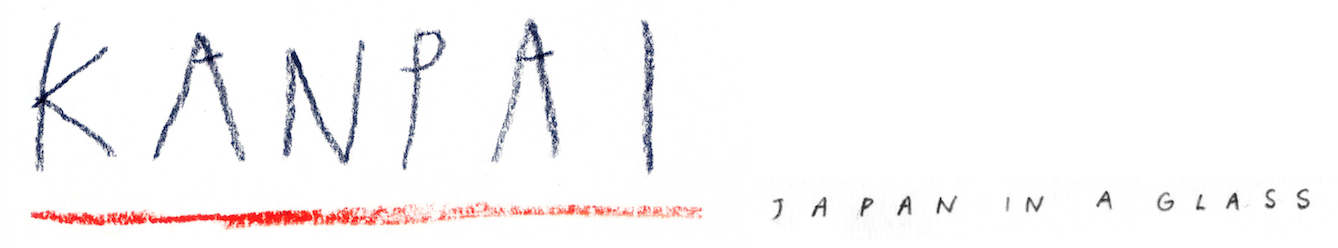 De context van sake: van aperitief tot digestief
De meeste junmai sakes
Koshu, verouderde sake
Sparkling sake om de bubbels te bewaren
10°		20°		30°		40°		50°
Sake rijk in umami
Lactische toetsen
Yamahai of Kimoto sake
Honjozo
Namazake om de frisheid te bewaren
Ginjo sake, omdat dit de aromas het beste toont
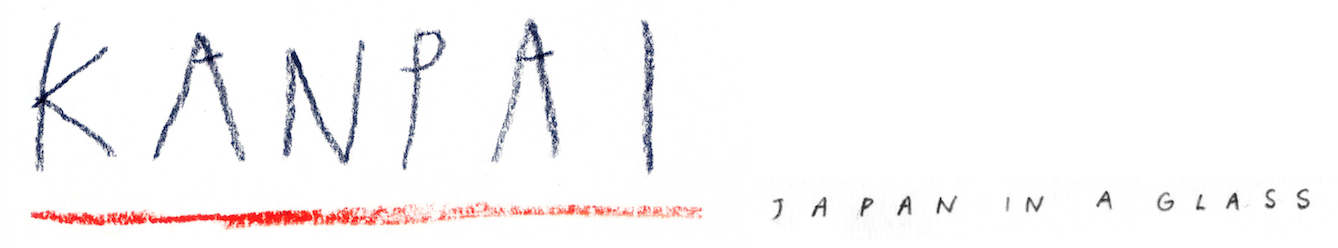 Dewazakura – Dewa San San
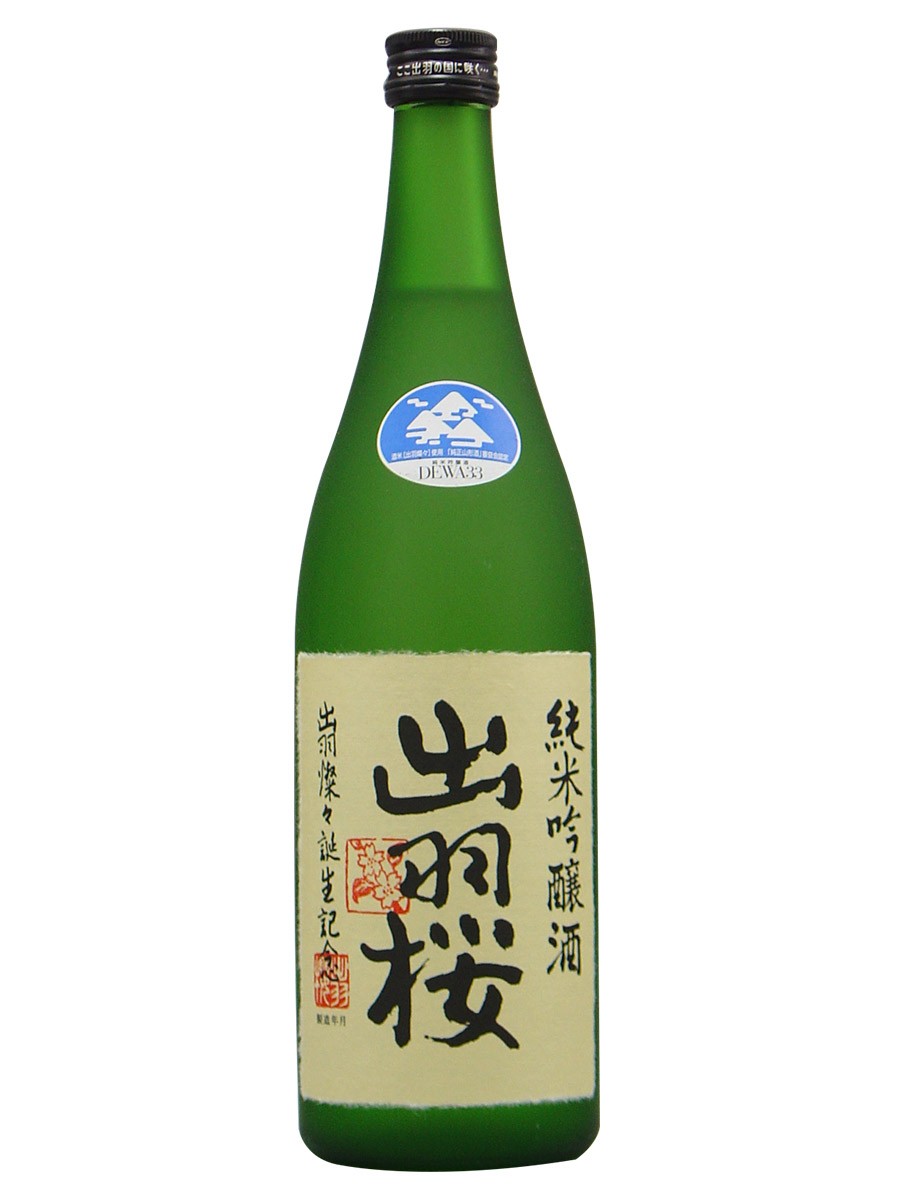 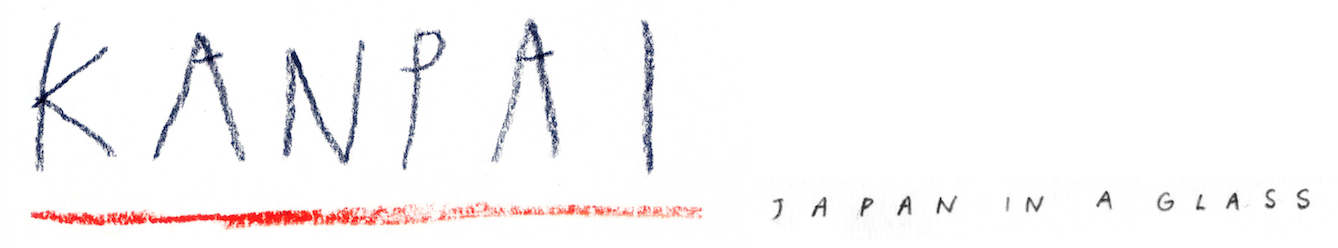 Recente ontwikkelingen
Het premiumsegment van de markt
Topcuvées in beperkte oplage
Hernieuwde populariteit van Kijoshu: zoete sake gemodelleerd naar de nobele zoete wijnen van Sauternes en Barsac
Samenwerking met andere industrieën 

Natuurlijke sake
Terugkeer naar oude productietechnieken zoals kimoto, yamahai of bodaimoto
Aandacht voor puurheid; vaak niet-gepasteuriseerd, ongefilterd, zonder toevoeging van alcohol en niet-verdund
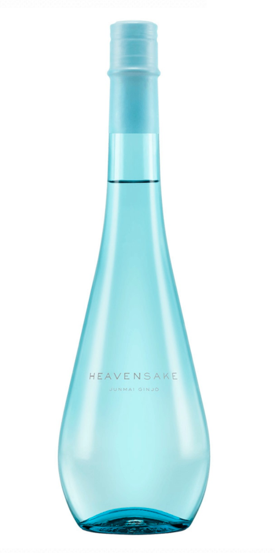 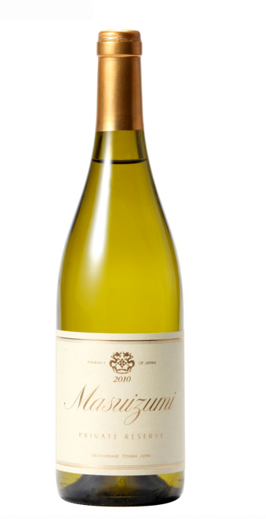 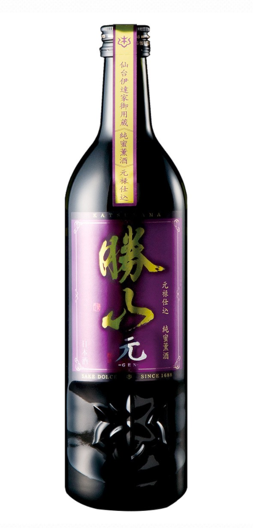 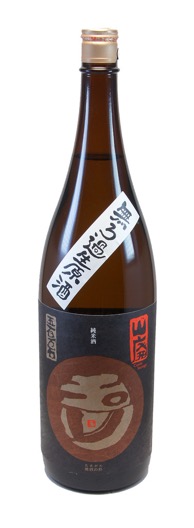 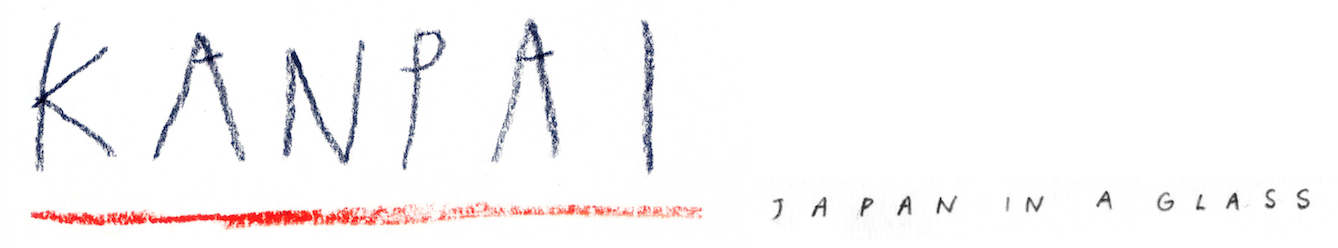 Enoki – Hanahato Kijoshu
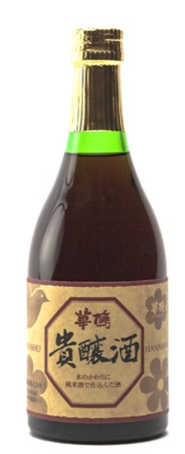 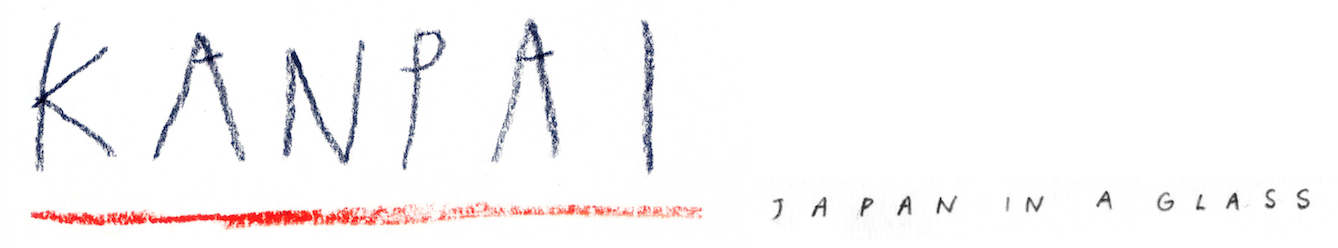